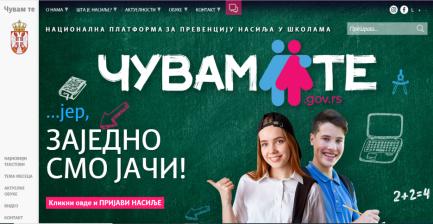 “Чувам те”
Национална платформа за превенцију насиља у школама
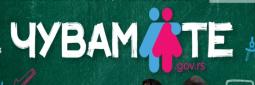 Платформа нуди:
Проверене и јасне информације о насиљу и конкретне смернице за заштиту и реаговање на насиље.
	
На платформи можете наћи:
Информације 
Обуке (за ученике, наставнике и родитеље)
Едукативне текстове и видео обуке
Могућност да пријавимо насиље
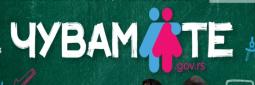 Информације
Подсећаш се, сазнајеш........

Шта је насиље и које врсте насиља постоје
Како да препознаш насиље
Како да се заштитиш и поступиш у случају насиља
Коме можеш да се обратиш
Шта школа може и треба да уради
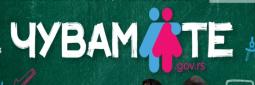 Обуке
Обуке на платформи могу онлајн похађати ученици, родитељи и наставници. 
	Кроз обуке јачаш своје вештине и стичеш знања која ти помажу да се снађеш у критичним ситуацијама.

	Обуке су занимљиве (интерактивне и гејмификоване), и, обзиром да су онлајн можеш их похађати у време када теби одговара и на уређају који теби одговара.
	
	Обуке за ученике можеш наћи на линку:
 https://cuvamte.gov.rs/obuke/onlajn-obuka-za-ucenike/
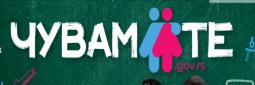 Едукативни текстови и видео обуке
Едукативни текстови и видео обуке на платформи су разноврсни и намењени су ученицима, родитељима и запосленима у школи. 

	Ту можеш наћи корисне информације и упутства
	за реаговање и заштиту од насиља.

Могу се  наћи на линковима
https://cuvamte.gov.rs/aktuelnosti/svi-tekstovi/
https://cuvamte.gov.rs/#video
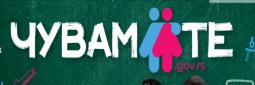 Пријави насиље и тражи подршку
Платформа нуди могућност да пошаљеш поруку и пријавиш насиље

https://cuvamte.gov.rs/#kontakt

Насиље можеш пријавити у школи, одељењском старешини, члановима Тима за заштиту, педагозима или било којој особи од поверења запосленој у школи.